2018년
  
국제대학교 교육만족도 조사 
「산업체」 결과 보고서
2018. 12.
Part D
Part A
Part C
Part B
Part E
03
10
27
33
55
조사 개요
주요 결과 요약
Action Matrix 분석
직무만족도 및 취업경로
결론 요약 및 제언
조사 개요
Part A
1. 조사 목적			04
2. 조사 설계			05
3. 조사 내용			06
4. 응답자 특성		07
5. 지수 산출 Process		09
1. 조사 목적
국제대학교와 산학협력 경험이 있거나 본교 졸업생이 취업한 산업체를 대상으로 기본자질 및 업무능력 등에 대한 조사를 통해산업체에서 Needs를 사전에 파악하고 향후 교육과정 개발과 사회수요에 맞는 인재를 양성하기 위한 기초자료를 수집하는 데 목적이 있음.
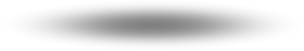 국제대
출신 직원 및 현장실습생 자질 및 인성
국제대학교와 산학협력 만족도
전문대학
교육 인식
국제대학교 인지도
국제대학교 전반적 만족도
직원의 자질 및 인성
직원 채용
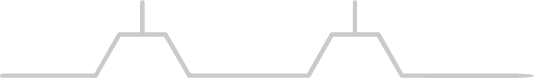 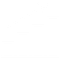 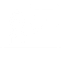 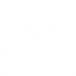 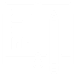 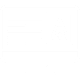 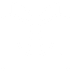 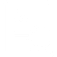 산업체 Needs 파악을 통해 향후 국제대학교의 교육 과정 개발, 인재 양성을 위한 기초 자료 마련
2. 조사 설계
조사 대상
국제대학교와 산학협력 경험이 있거나, 본교 졸업생이 취업한 산업체
조사 방법
구조화된 설문지를 이용한 전화 조사
조사 시기
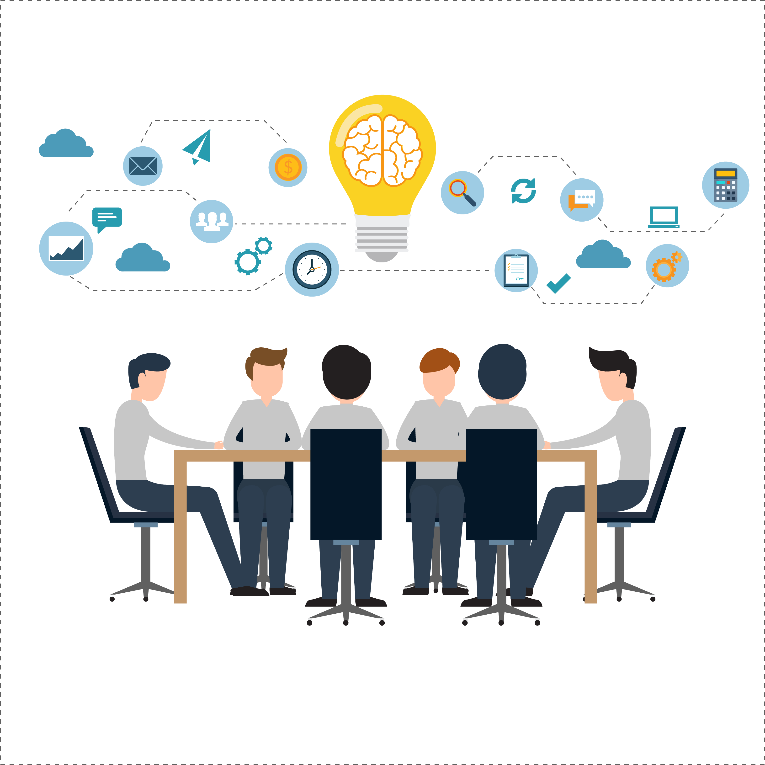 2018년 11월 6일~11월 9일
표본규모 및 구성
106명
3. 조사 내용
산업체 전문대학
교육 관련 인식
산업체 수요에 맞는 능력을 가진 산업체 배출
산업 환경 변화에 따른 기업의 요구를 교육 내용에 반영
현업에서 필요한 지식 및 기술을 습득하는데 도움
대학교육에서 배운 기술 유용
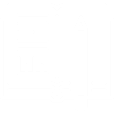 국제대학교
인지도
산학협력 만족도
가치 있고 경쟁력 있는 교육서비스를 제공하는 대학
직무능력 향상을 위한 교육 프로그램 운영
최신 학문이나 기술을 반영하여 우수한 인재를 양성하는 대학
배운 지식과 기술이 현업에서 잘 활용
산학협력 내용이 귀사의 요구와 기대수준에 부합
산학협력 프로그램을 적극적으로 추진
산학협력 프로그램 운영에 산업체 요구를 적극적으로 반영
산업 환경 변화에 따른 기업 요구를 교육내용에 반영
산업계의 발전에 기여하는 대학
향후 발전가능성이 높은 대학
지역을 대표하는 전문 교육기관
산학협력을 통해 회사의 기술적 애로사항 및 인력수급 문제가 해결
지속적인 산학협력을 하고 싶음
산학협력을 통해 실질적 도움을 받음
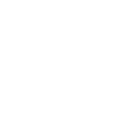 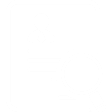 직원·현장실습생
자질 및 인성
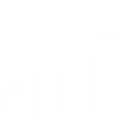 전공분야 전문 지식 / 외국어 능력 / 의사소통능력 / 수리능력 / 문제해결능력 / 자기개발능력
자원관리능력 / 대인관계능력 / 정보능력 / 기술능력 / 조직이해능력 / 직업윤리
인성 / 창의성 / 책임감
전반적 만족도
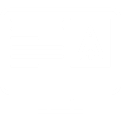 직원 채용 관련
의향
전반적 만족도
추천 의향
기대 대비 채용 후 만족도
직원 채용 시, 주 이용 방법
직원 채용 시, 중요 고려 요소
국제대학교 출신 졸업생 채용 의향 및 이유
취업을 위한 준비사항
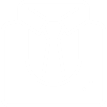 4. 응답자 특성
전체 응답자 106명에 대한 응답자 구성은 다음과 같음.
계열
성별
연령별
근무년수별
직급별
(n=106, %)
(n=106, %)
(n=106, %)
(n=106, %)
(n=106, %)
4. 응답자 특성
전체 응답자 106명에 대한 응답자 구성은 다음과 같음.
직원 수별
직업별
(n=106, %)
(n=106, %)
5. 지수 산출 Process
1) 척도(Scale)
본 조사의 평가 척도에 따른 분석은 100점 만점 환산점수로 분석하였음.
측정 척도
점수 환산 기준
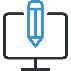 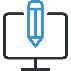 매우 그렇다
100점
7점
Top3
그렇다
83.3점
6점
그런 편이다
5점
66.7점
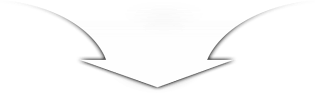 긍정도 부정도 아닌 보통 비율
보통이다
4점
50.0점
그렇지 않은 편이다
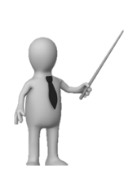 3점
33.3점
Bottom3
그렇지 않다
2점
16.7점
전혀 그렇지 않다
1점
0.0점
* 7점 척도를 100점 만점으로 환산하여 산출된 값을 지수로 사용함
5. 지수 산출 Process
2) 지수 산출 방법
설문의 만족도 점수는 각 측정항목을 100점으로 환산한 후, 차원들의 평균을 통해 종합만족도를 산출함.
종합
차원
종합 만족도
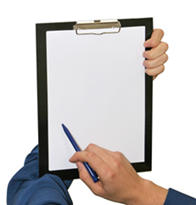 전반적
평가
국제대학교
인지도
직원·현장실습생 자질 및 인성
산학협력 만족도
주요 결과 요약
Part B
1. 종합만족도		12
2. 주요만족도		16
3. 차원 만족도		19
    - 국제대학교 인지도		19
    - 직원·현장실습생 자질 및 인성	22
    - 산학협력 만족도		27
    - 전반적 평가		30
1. 종합만족도
1) 시계열 분석
2018년 국제대학교 산업체 종합만족도는 75.4점으로, 전년 대비 -1.9점 하락함.
연도별 종합만족도
(Base=전체, n=106, 100점 만점)
▼1.9
▲8.0
* 전년 대비 GAP (2018-2017)
※ GAP : 소수점 둘째 자리 반올림으로 인한 0.1의 오차가 있을 수 있음
1. 종합만족도
2) 관련 계열별
계열별로 살펴보면, 자연계열이 78.4점으로 가장 높고, 다음으로 인문사회계열(76.4점) > 공학계열(73.5점) > 예체능계열(70.3점) 순임.
계열별 전년 대비 만족도는 ‘예체능계열’의 하락폭(-11.1점)이 가장 크게 나타남.
관련 계열별 종합만족도
(Base=전체, n=106, 100점 만점)
전년 대비 GAP ▶
전체 대비 GAP ▶
* Base가 작아(n<30) 해석에 유의
** 전년 대비 GAP (2018-2017) / 전체 대비 GAP (세부-종합)
※ GAP : 소수점 둘째 자리 반올림으로 인한 0.1의 오차가 있을 수 있음
1. 종합만족도
3) 응답자 특성별 (1/2)
성별로는 여성(76.2점), 연령별로 40대(78.6점), 근무년수 3~4년(80.4점), 직급 과장급(80.1점), 직원수 100~200인 미만(80.4점) 만족도가 가장 높게 나타남.
응답자 특성별 전년 대비 만족도는 연령별로 40대(+2.7점), 근무년수 3~4년(+0.9점), 직급 차장급(+9.3점), 직원수 200인~300인 미만(+6.5점)에서 가장 높게 나타남.
응답자 특성별 종합만족도
(Base=전체, n=106, 100점 만점)
전년 대비 GAP ▶
전체 대비 GAP ▶
* Base가 작아(n<30) 해석에 유의
** 전년 대비 GAP (2018-2017) / 전체 대비 GAP (세부-종합)
※ GAP : 소수점 둘째 자리 반올림으로 인한 0.1의 오차가 있을 수 있음
1. 종합만족도
3) 응답자 특성별 (2/2)
직업별로는 ‘숙박 및 음식점업’과 ‘보건 및 사회복지 사업’이 79.4점으로 가장 높고, 이어서  ‘통신업’ 및 ‘공공행정, 국방, 사회보장’(각 78.0점) > ‘기타 공공, 수리 및 서비스업’(77.5점) 순으로 높은 반면, ‘운수업’은 63.0점으로 가장 낮음.
전년 대비 만족도는 ‘통신업’의 상승폭(+12.9점)이 가장 크게 나타난 반면, ‘공공행정, 국방, 사회보장’은 하락폭(-21.6점)이 가장 큼.
응답자 특성별 종합만족도
(Base=전체, n=106, 100점 만점)
* 기타 응답은 분석 제외
전년 대비 GAP ▶
전체 대비 GAP ▶
* Base가 작아(n<30) 해석에 유의
** 전년 대비 GAP (2018-2017) / 전체 대비 GAP (세부-종합)
※ GAP : 소수점 둘째 자리 반올림으로 인한 0.1의 오차가 있을 수 있음
2. 주요 만족도
1) 전체
차원별로는 ‘국제대학교 인지도’가 76.0점으로 가장 높은 반면, ‘국제대학교 출신 직원 및 현장실습생 만족도’는 74.2점으로 가장 낮음.
‘국제대학교 출신 직원 및 현장실습생 만족도’를 제외한 전 차원의 만족도가 전년 대비 하락한 가운데, 특히 ‘국제대학교 인지도’가 가장 큰 폭(-3.4점)으로 하락함.
주요 만족도
(Base=전체, n=106, 100점 만점)
전년 대비 GAP ▶
전체 대비 GAP ▶
* 전년 대비 GAP (2018-2017) / 전체 대비 GAP (세부-종합)
※ GAP : 소수점 둘째 자리 반올림으로 인한 0.1의 오차가 있을 수 있음
2. 주요 만족도
2) 계열 및 응답자 특성별(1/2)
(Base=전체, n=106, 100점 만점)
* Base가 작아(n<30) 해석에 유의
2. 주요 만족도
2) 계열 및 응답자 특성별(2/2)
(Base=전체, n=106, 100점 만점)
* Base가 작아(n<30) 해석에 유의
3. 차원 만족도 [국제대학교 인지도]
1) 전체
국제대학교 인지도 차원 만족도는 76.0점으로, 전년 대비 -3.4점 하락함.
항목별로는 ‘향후 발전가능성이 높은 대학이다’가 86.2점으로 가장 높고, 다음으로 ‘산업계의 발전에 기여하는 대학이다’(82.9점) > ‘직무능력 향상 교육 프로그램 운영’(82.5점) 순으로 높게 나타난 반면, ‘지역 대표 전문 교육기관’은 79.1점으로 가장 낮음.
전년 대비 만족도는 지역 대표 전문기관을 제외한 모든 항목이 상승한 가운데, ‘직무능력 향상 교육 프로그램 운영’의 상승폭(+5.2점)이 가장 크게 나타남.
국제대학교 인지 만족도
(Base=전체, n=106, 100점 만점)
전년 대비 GAP ▶
전체 대비 GAP ▶
* 전년 대비 GAP (2018-2017) / 전체 대비 GAP (세부-전체)
※ GAP : 소수점 둘째 자리 반올림으로 인한 0.1의 오차가 있을 수 있음
3. 차원 만족도 [국제대학교 인지도]
2) 계열 및 응답자 특성별(1/2)
(Base=전체, n=106, 100점 만점)
* Base가 작아(n<30) 해석에 유의
3. 차원 만족도 [국제대학교 인지도]
2) 계열 및 응답자 특성별(2/2)
(Base=전체, n=106, 100점 만점)
* Base가 작아(n<30) 해석에 유의
3. 차원 만족도 [직원·현장실습생 자질 및 인성]
1) 전체
직원·현장실습생 자질 및 인성 차원 만족도는74.2점으로, 전년 대비 동일한 수준임.
항목별로는 ‘인성’이 86.0점으로 가장 높고, 이어서 ‘책임감’(83.2점) > ‘직업윤리’(82.1점) 순으로 높게 나타난 반면,‘외국어 능력’은 64.2점으로 가장 낮음.
한편, 필요도는 ‘책임감’이 95.0점으로 가장 높게 나타났으며, 이어서 ‘인성’(94.0점) > ‘직업윤리’(92.9점) > ‘대인관계 능력’(91.3점) 순임.
전년 대비 만족도는 전 항목이 상승하였으며, 특히 ‘인성’의 상승폭(+7.7점)이 가장 크게 나타남.
직원·현장실습생 자질 및 인성 만족도
(Base=전체, n=106, 100점 만점)
전년 대비 GAP ▶
만족도 전체 대비 GAP ▶
* 전년 대비 GAP (2018-2017) / 만족도 전체 대비 GAP (만족도 세부-만족도 전체)
※ GAP : 소수점 둘째 자리 반올림으로 인한 0.1의 오차가 있을 수 있음
3. 차원 만족도 [직원·현장실습생 자질 및 인성]
2) 계열 및 응답자 특성별 – 만족도(1/2)
(Base=전체, n=106, 100점 만점)
* Base가 작아(n<30) 해석에 유의
3. 차원 만족도 [직원·현장실습생 자질 및 인성]
2) 계열 및 응답자 특성별 – 만족도(2/2)
(Base=전체, n=106, 100점 만점)
* Base가 작아(n<30) 해석에 유의
3. 차원 만족도 [직원·현장실습생 자질 및 인성]
2) 계열 및 응답자 특성별 – 필요도(1/2)
(Base=전체, n=106, 100점 만점)
* Base가 작아(n<30) 해석에 유의
3. 차원 만족도 [직원·현장실습생 자질 및 인성]
2) 계열 및 응답자 특성별 – 필요도(2/2)
(Base=전체, n=106, 100점 만점)
* Base가 작아(n<30) 해석에 유의
3. 차원 만족도 [산학협력 만족도]
1) 전체
산학협력 차원 만족도는 75.1점으로, 전년 대비 -2.2점 하락함.
항목별로는 ‘지속적으로 산학협력을 하고 싶다’가 84.1점으로 가장 높고, 이어서 ‘산학협력프로그램을 적극적으로 추진한다’(82.2점) > ‘산학협력 프로그램 운영에 산업체 요구를 적극적으로 반영한다’(81.3점) 순임.
전년 대비 만족도는 전 항목이 상승한 가운데, ‘산학협력을 통해 회사의 기술적 애로사항 및 인력수급 문제가 해결되었다’의 상승폭(+6.8점)이 가장 큼.
산학협력 만족도
(Base=전체, n=106, 100점 만점)
전년 대비 GAP ▶
전체 대비 GAP ▶
* 전년 대비 GAP (2018-2017) / 전체 대비 GAP (세부-전체)
※ GAP : 소수점 둘째 자리 반올림으로 인한 0.1의 오차가 있을 수 있음
3. 차원 만족도 [산학협력 만족도]
2) 계열 및 응답자 특성별(1/2)
(Base=전체, n=106, 100점 만점)
* Base가 작아(n<30) 해석에 유의
3. 차원 만족도 [산학협력 만족도]
2) 계열 및 응답자 특성별(2/2)
(Base=전체, n=106, 100점 만점)
* Base가 작아(n<30) 해석에 유의
3. 차원 만족도 [전반적 평가]
1) 전체
전반적 만족도는 75.6점으로, 전년 대비 -2.7점 하락함.
항목별로는 기대 대비 채용 만족이 75.1점으로 추천 의향(72.3점)에 비해 상대적으로 높게 나타남.
전년 대비 만족도는 모든 항목이 하락한 가운데 ‘추천 의향’의 하락폭(-3.0점)이 ‘기대 대비 채용 만족’(-0.5점)의 하락폭 대비 큼.
국제대학교 출신과 관련한 불만사항 및 개선사항으로는 ‘능력 있는 전공자를 많이 배출했으면 한다’, ‘인성교육이 강화되어야 한다’,‘각 분야의 담당자가 연락을 자주 했으면 한다’, ‘성실하지 않다’가 있음.
전반적 만족도
불만 & 개선 의견
(Base=전체, 중복응답, n=106, %)
(Base=전체, n=106, 100점 만점)
전년 대비 GAP ▶
전체 대비 GAP ▶
* 없음, 모름/무응답 표기 제외
* 전년 대비 GAP (2018-2017) / 전체 대비 GAP (세부-전체)
※ GAP : 소수점 둘째 자리 반올림으로 인한 0.1의 오차가 있을 수 있음
3. 차원 만족도 [전반적 평가]
2) 계열 및 응답자 특성별(1/2)
(Base=전체, n=106, 100점 만점)
* Base가 작아(n<30) 해석에 유의
3. 차원 만족도 [전반적 평가]
2) 계열 및 응답자 특성별(2/2)
(Base=전체, n=106, 100점 만점)
* Base가 작아(n<30) 해석에 유의
Action Matrix 분석
Part C
0. Action Matrix 분석 개요		34
1. 전체 Action Matrix 분석		35
2. 차원별 Action Matrix 분석		36
0. Action Matrix 분석 개요
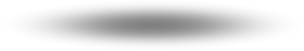 지속 관리 영역
유지/강화 영역
지속 관리 영역
유지/강화 영역
점진 개선 영역
중점 개선 영역
고
중요도   만족도 
중요도   만족도 
중요도는 낮으나  만족도는 높은 영역. 현 상태를 유지하는 비용이 높을 경우, 자원의 배분을 우선개선 영역으로 돌리는 것이 바람직함
중요도도 높고  만족도도 높은 영역. 현 상태를 유지하지 못 할 경우, 불만도가 크게 높아짐. 개선 시 유인효과는 별로 없음
만
족
도
중요도   만족도 
중요도   만족도 
중요도도 낮고, 만족도도 낮은 영역. 만족도/중요성 인식 모두를 높여야 하기 때문에 개선에 많은 비용이 듦. 차별적 요인으로 활용이 가능하다면 개선 필요
중요도는 높으나 만족도는 낮은 영역.중요하다고 생각하고 있지만,  실제 만족도는 떨어지는 영역으로 개선 시 유인효과가 가장 높음
저
점진 개선 영역
중점 개선 영역
만족도와 중요도를 이용해 평가 영향요인 별 우선 개선점 제시
취약한 품질 차원의 진단
저
고
중요도
* 차원별 중요도는 차원 만족도와 종합만족도간의 상관분석을 이용해 산출함
1. 전체 Action Matrix 분석
1) Action Matrix
전체 Action Matrix 분석 결과, 중요도 대비 만족도가 낮은 중점 개선 영역은 국제대학교 산학협력 만족도임.
한편, 중요도와 만족도가 모두 높아 유지/강화가 필요한 영역은 국제대학교 인지도, 국제대학교 전반적 만족도로 나타남.
지속 관리 영역
유지/강화 영역
지속 관리 영역
유지/강화 영역
점진 개선 영역
중점 개선 영역
고
국제대학교 인지도
국제대학교 전반적 만족도
만
족
도
77.3
국제대학교 산학협력 만족도
국제대학교 출신 직원 및현장실습생 만족도
저
점진 개선 영역
중점 개선 영역
25.0
저
고
중요도
* 차원별 중요도는 차원 만족도와 종합만족도간의 상관분석을 이용해 산출함
2. 차원별 Action Matrix 분석
1) 국제대학교 인지도
중점 개선 : 최신 학문이나 기술을 반영하여 우수한 인재를 양성하는 대학이다, 가치 있고 경쟁력 있는 교육서비스를 제공하는 대학이다, 	배운 지식(기술)이 현업에서 잘 활용되고 있다, 지역 대표 전문 교육기관
지속 관리 영역
유지/강화 영역
유지/강화 영역
점진 개선 영역
지속 관리 영역
중점 개선 영역
고
향후 발전가능성이 높은 대학이다
산업 환경변화에 따른 기업 요구를교육내용에 반영하고 있다
산업계의 발전에 기여하는 대학이다
직무능력 향상 교육프로그램 운영
만
족
도
79.0
최신 학문이나 기술을 반영하여 우수한 인재를 양성하는 대학이다
가치 있고 경쟁력 있는 교육서비스를 제공하는 대학이다
배운 지식(기술)이 현업에서 잘 활용되고 있다
지역 대표 전문 교육기관
저
점진 개선 영역
중점 개선 영역
12.5
저
고
중요도
* 항목별 중요도는 항목별 만족도와 차원 만족도간의 상관분석을 이용해 산출함
2. 차원별 Action Matrix 분석
2) 직원·현장실습생 자질 및 인성
중점 개선 : 조직이해능력, 문제해결능력, 대인관계능력, 의사소통능력
점진 개선 : 외국어능력, 수리능력, 전공분야 전문 지식
지속 관리 영역
유지/강화 영역
유지/강화 영역
점진 개선 영역
지속 관리 영역
중점 개선 영역
고
인성
정보능력
자원관리능력
창의성
기술능력
자기개발능력
책임감
직업윤리
만
족
도
77.2
조직이해능력
문제해결능력
대인관계능력
의사소통능력
외국어 능력
수리능력
전공분야 전문 지식
저
점진 개선 영역
중점 개선 영역
6.7
저
고
중요도
* 항목별 중요도는 항목별 만족도와 차원 만족도간의 상관분석을 이용해 산출함
2. 차원별 Action Matrix 분석
3) 산학협력 만족도
중점 개선 : 국제대학교는 산학협력 프로그램 운영에 산업체의 요구를 적극적으로 반영한다,                          국제대학교와의 산학협력을 통해 실질적 도움을 받고 있다, 국제대학교와의 산학협력 내용이 귀사의 요구와 기대수준에 부합한다,                          국제대학교와의 산학협력을 통해 회사의 기술적 애로사항 및 인력수급 문제가 해결되었다
지속 관리 영역
유지/강화 영역
유지/강화 영역
점진 개선 영역
지속 관리 영역
중점 개선 영역
고
국제대학교와 지속적으로 산학협력을 하고 싶다
국제대학교는 산학협력 프로그램을 적극적으로 추진한다
만
족
도
76.5
국제대학교는 산학협력 프로그램 운영에 산업체의 요구를 적극적으로 반영한다
국제대학교와의 산학협력을 통해 실적적 도움을 받고 있다
국제대학교와의 산학협력 내용이 귀사의 요구와 기대수준에 부합한다
국제대학교와의 산학협력을 통해 회사의 기술적 애로사항 및 인력수급 문제가 해결되었다
저
점진 개선 영역
중점 개선 영역
16.7
저
고
중요도
* 항목별 중요도는 항목별 만족도와 차원 만족도간의 상관분석을 이용해 산출함
전문대학교육 관련 인식
Part D
1. 전문대학교육 관련 인식
1) 전체
전문대학교육 관련 인식은 66.2점으로, 전년 대비 -9.8점 하락함.
항목별로는 ‘전문대학의 교육은 현업에서 필요한 지식 및 기술을 습득하는데 도움이 된다’가 66.7점으로 가장 높은 반면, ‘요즘 전문대학은 산업 환경 변화에 따른 기업의 요구를 교육 내용에 반영하고 있다’는 65.3점으로 가장 낮게 나타남.
전년 대비 만족도는 모든 항목이 하락한 가운데 ‘요즘 전문대학은 산업 환경 변화에 따른 기업의 요구를 교육 내용에 반영하고 있다’의하락폭(-11.0점)이 가장 큼.
전문대학교육 관련 인식
(Base=전체, n=106, 100점 만점)
전년 대비 GAP ▶
전체 대비 GAP ▶
* 전년 대비 GAP (2018-2017) / 전체 대비 GAP (세부-전체)
※ GAP : 소수점 둘째 자리 반올림으로 인한 0.1의 오차가 있을 수 있음
1. 전문대학교육 관련 인식
2) 계열 및 응답자 특성별(1/2)
(Base=전체, n=106, 100점 만점)
* Base가 작아(n<30) 해석에 유의
1. 전문대학교육 관련 인식
2) 계열 및 응답자 특성별(2/2)
(Base=전체, n=106, 100점 만점)
* Base가 작아(n<30) 해석에 유의
직원 채용 관련 의향
Part E
1. 직원 채용 시, 주 이용 방법		44
2. 직원 채용 시, 중요 고려 요소		47
3. 국제대학교 출신 졸업생 채용 의향 및 이유	50
4. 취업을 위한 준비사항			53
1. 직원 채용 시, 주 이용 방법
1) 계열별
직원 채용 시, 주 이용 방법은 ‘공개채용’이 68.9%로 가장 높고, 이어서 ‘학교(교수) 추천’(16.0%) > ‘현장실습생 중에서 채용’(7.5%) 순임.
모든 계열에서 공개채용의 비율이 높게 나타난 가운데, 특히 ‘공학계열’의 공개채용 비율이 81.3%로 가장 높게 나타남.
계열별 직원 채용 시, 주 이용 방법
(Base=전체, n=106, %)
* Base가 작아(n<30) 해석에 유의
** 계열별 응답자 특성은 2018년 기준
1. 직원 채용 시, 주 이용 방법
2) 응답자 특성별 (1/2)
(Base=전체, n=106, %)
* Base가 작아(n<30) 해석에 유의
1. 직원 채용 시, 주 이용 방법
2) 응답자 특성별 (2/2)
(Base=전체, n=106, %)
* Base가 작아(n<30) 해석에 유의
2. 직원 채용 시, 중요 고려 요소
1) 계열별
직원 채용 시, 중요 고려요소는 ‘인성’이 84.0%로 가장 높고, 다음으로 ‘실무능력’(71.7%), ‘소통능력’(41.5%), ‘전공’(35.8%) 순임.
모든 계열에서 ‘인성’과 ‘실무능력’을 가장 중요하게 고려하고 있는 편이며, 공학계열은 ‘소통능력’을, 예체능계열과 자연계열은 ‘전공’ 또한 중요한 요소로 고려하고 있음.
계열별 직원 채용 시, 중요 고려 요소
(Base=전체, 1+2+3순위, n=106, %)
* Base가 작아(n<30) 해석에 유의
** 계열별 응답자 특성은 2018년 기준
2. 직원 채용 시, 중요 고려 요소
2) 응답자 특성별 (1/2)
(Base=전체, n=106, %)
* Base가 작아(n<30) 해석에 유의
2. 직원 채용 시, 중요 고려 요소
2) 응답자 특성별 (2/2)
(Base=전체, n=106, %)
* Base가 작아(n<30) 해석에 유의
3. 국제대학교 출신 졸업생 채용 의향 및 이유
1) 계열별
국제대학교 출신 졸업생 채용 의향은 79.2%로 높게 나타난 반면, 채용할 계획이 없다는 3.8%에 불과함.
계열별로는 ‘공학계열’의 채용의향이 87.5%로 가장 높고, 다음으로 ‘자연계열’(80.0%) > ‘인문사회계열’(77.9%) > ‘예체능계열’(75.0%) 순임.
졸업생 채용 의향
채용 비의향 이유
(Base=비의향 응답자, 중복응답, n=4*, %)
(Base=전체, n=106, %)
* Base가 작아(n<30) 해석에 유의
** 계열별 응답자 특성은 2018년 기준
* 없음, 모름/무응답 표기 제외
3. 국제대학교 출신 졸업생 채용 의향 및 이유
2) 응답자 특성별 (1/2)
(Base=전체, n=106, %)
* Base가 작아(n<30) 해석에 유의
3. 국제대학교 출신 졸업생 채용 의향 및 이유
2) 응답자 특성별 (2/2)
(Base=전체, n=106, %)
* Base가 작아(n<30) 해석에 유의
4. 취업을 위한 준비사항
1) 전체
취업을 위한 준비사항으로는 ‘빠른 현장 적응을 위한 다양한 실습 경험’이 62.3%로 가장 높았으며, 이어서 ‘사회 봉사활동 등의 참여를 통한 인성 강화’(45.3%) > ‘전공분야의 능력을 증명할 수 있는 전공 관련 자격증 보유’(42.5%) 순으로 나타남.
취업을 위한 준비사항
(Base=전체, 1+2순위, n=106, %)
4. 취업을 위한 준비사항
2) 계열 및 응답자 특성별 (1/2)
(Base=전체, n=106, %)
* Base가 작아(n<30) 해석에 유의
4. 취업을 위한 준비사항
2) 계열 및 응답자 특성별 (1/2)
(Base=전체, n=106, %)
* Base가 작아(n<30) 해석에 유의
결론 요약 및 제언
Part F
결과 요약 및 제언
1) 주요 만족도 평가
산업체 종합만족도는 75.4점으로, 전년 대비 소폭 하락함
작년에 이어 국제대학교 인지도에 대한 만족도가 가장 높은 반면, 국제대학교 출신 직원 및 현장실습생에 대한 만족도는 가장 미흡
추천 의향과 기대 대비 채용 만족도는 또한 전년 대비 소폭 하락하였음
종합
만족도
2018년 국제대학교 산업체 종합만족도 : 75.4점 (전년 대비 -1.9점 하락)
계열별로는 자연계열의 만족도가 78.4점으로 가장 높고, 전년 대비 만족도 또한 상대적으로 크게(+3.0점) 상승 계열별 종합만족도 : 자연계열(78.4점) > 인문사회계열(76.4점) > 공학계열(73.5점) >예체능계열(70.3점)

차원별로는 국제대학교 인지도(76.0점) > 전반적 만족도(75.6점) > 산학협력(75.1점) > 직원·현장실습생 자질 및 인성(74.2점)
       전 차원의 만족도가 전년 대비 하락한 가운데 특히 국제대학교 인지도가 가장 큰 폭(-3.4점)으로 하락

국제대학교 인지도 :  향후 발전가능성이 높은 대학이다(86.2점) > 산업계의 발전에 기여하는 대학이다(82.9점) >                                    직무능력 향상 교육 프로그램 운영(82.5점)
직원·현장실습생 자질 및 인성 : 만족도 – 인성(86.0점) > 책임감(83.2점) > 직업윤리(80.2점)                                                    필요도 – 책임감(95.0점) > 인성(94.0점) > 직업윤리(92.9점)
산학협력 : 지속적으로 산학협력을 하고 싶다(84.1점) > 산학협력 프로그램을 적극적으로 추진한다(82.2점) >                   산학협력 프로그램 운영에 산업체 요구를 적극적으로 반영한다(81.3점)
전반적 만족도 : 72.6점	     기대 대비 채용 만족이 75.1점으로 추천 의향(72.3점)에 비해 상대적으로 높게 나타남
                                전년 대비 만족도는 모든 항목이 하락한 가운데 추천 의향의 하락폭(-3.0점)이 큰 편
차원별
만족도
결과 요약 및 제언
2) 만족도 제고를 위한 핵심 요소
국제대학교 산업체의 만족도 제고를 위한 핵심 요소는 국제대학교 산학협력 만족도 차원
특히 산학협력에 대한 기대수준 및 요구사항, 산업체 요구 반영에 대한 항목이 중점 개선 영역으로 나타나 개선 노력 필요
차원별
중점
개선
요인
전체 Action Matrix 분석 결과, 중요도와 만족도가 모두 낮아 점진적인  개선이 필요한 영역은 국제대학교 산학협력 만족도

국제대학교 인지도 : 최신 학문이나 기술을 반영하여 우수한 인재를 양성하는 대학이다, 가치 있고 경쟁력 있는 교육서비스를                                   제공하는 대학이다, 배운 지식(기술)이 현업에서 잘 활용되고 있다, 지역 대표 전문 교육기관
직원·현장실습생 자질 및 인성 : 조직이해능력, 문제해결능력, 대인관계능력, 의사소통능력
산학협력 : 국제대학교와의 산학협력을 통해 실질적 도움을 받고 있다, 국제대학교와의 산학협력 내용이 귀사의 요구와 기대수준에 부합한다,                  국제대학교와의 산학협력을 통해 회사의 기술적 애로사항 및 인력수급 문제가 해결되었다,                  국제대학교는 산학협력 프로그램 운영에 산업체 요구를 적극적으로 반영한다


국제대학교 인지도 :  지역 대표 전문 교육기관(79.1점) < 배운 지식(기술)이 현업에서 잘 활용되고 있다(80.5점) <	              최신 학문이나 기술을 반영하여 우수한 인재를 양성하는 대학이다(81.6점)
직원·현장실습생 자질 및 인성 :  외국어 능력(64.2점) < 전공분야 전문 지식(74.7점) < 수리능력, 자원관리능력 (각 75.0점)
산학협력 : 산학협력을 통해 회사의 기술적 애로사항 및 인력수급 문제가 해결되었다(79.9점) <                   산학협력을 통해 실질적 도움을 받고 있다(80.3점) ,산학협력 내용이 귀사의 요구와 기대수준에 부합된다(81.1점)
차원별
만족도
하위
항목
결과 요약 및 제언
3) 전문대학 교육 관련 인식 및 채용 의향
전문대학교육 관련 인식은 66.2점으로 전년 대비 하락함
현업에 필요한 지식 및 기술 습득 도움성에 대해서는 평가가 높지만, 산업 환경 변화에 따른 기업의 요구를 교육과정에 반영하는지에 대해서는 평가가 다소 미흡
국제대학교 졸업생 채용 의향은 79.2%로 높은 편이며, 특히 공학계열의 채용 의향이 가장 높음
전문
대학
교육
인식
전문대학교육 관련 인식은 66.2점으로, 전년 대비 -9.8점 하락
항목별로는 전문대학의 교육은 현업에서 필요한 지식 및 기술을 습득하는 데 도움이 된다가 66.7점으로 가장 높은 반면, 요즘 전문대학은 산업 환경 변화에 따른 기업의 요구를 교육 내용에 반영하고 있다는 65.3점으로 가장 낮음



직원 채용 시, 주 이용 방법 : 공개채용(68.9%) > 학교(교수) 추천(16.0%) > 현장실습생 중에서 채용(7.5%)
직원 채용 시, 중요 고려요소 : 인성(84.0%) > 실무능력(71.7%) > 소통능력(41.5%) > 전공(35.8%)
국제대학교 출신 졸업생 채용 의향  :  채용할 계획이다(79.2%), 채용할 계획이 없다(3.8%)
      계열별 채용의향은 공학계열(87.5%) > 자연계열(80.0%) > 인문사회계열(77.9%) > 예체능계열(75.0%)
취업 준비사항 : 빠른 현장 적응을 위한 다양한 실습 경험(62.3%) > 사회 봉사활동 등의 참여를 통한 인성 강화(45.3%)	     전공분야의 능력을 증명할 수 있는 전공 관련 자격증 보유(42.5%)
채용
관련
의향
결과 요약 및 제언
3) 제언
1.  재학생 역량 강화를 통한 직무 미스매치 현상 최소화
산업체가 평가한 직원 및 현장실습생의 자질 및 인성에 대해조직이해능력, 문제해결능력, 대인관계능력, 의사소통능력이 미흡한 것으로 나타남
 
- 작년에 이어 국제대학교 현장실습생 및 졸업생에 대한 평가는 긍정적인 편으로 나타났으나 [2017년 74.2점, 2018년 74.2점으로 동일]   산업체의 요구에 부응하는 전문인력양성을 위해 조직이해능력, 문제해결능력, 대인관계능력, 의사소통능력에 대한 재학생 역량 강화가 필요함.  이를 통해 향후 국제대학교 출신 직원 및 현장실습생의 직무 미스매치 현상을 최소화할 수 있을 것으로 보여짐.
2.  산업체가 체감할 수 있는 산학협력 분야 개선
산업체는 국제대학교와의 산학협력을 통해 기술적 애로사항 및 인력수급 문제 해결, 실질적 도움 등산업체를 통해 즉각 체감할 수 있는 부분을 중요하게 생각하고 있는 것으로 보여짐
 
- 사회수요와 현장실무능력 배양을 위한 산학협력 프로그램 운영을 통해 산업체와의 채용연계성을 강화하고,  대학과 기업 간 협의를 통해 상호협력 및 체계적 환류체계를 구축할 필요가 있음.
    
- 국제대학교와의 산학협력 내용에 대한 기업의 요구와 기대수준 부합, 산업체 요구 적극적 반영 또한 중점 개선 영역으로 나타남.   따라서 산업체가 산학협력을 통해 현실적으로 도움이 될 수 있도록 산업체와의 교류를 통해 산업체의 Needs를 반영하여야 할 것으로 보여짐.
3. 산업현장의 여건과 수요에 맞는 교육과정 필요
전문대학은 산업환경 변화에 따른 기업의 요구를 교육 내용 반영에 대해서는 평가가 미흡한 편
 
-  산학협력 기반 강화를 통한 분야별 특화 프로그램을 개발하여 산학연계 강화 필요       산업현장의 여건과 수요에 맞는 교육과정을 마련하여 대학-학생-기업 간 상충되지 않는 benefit flow를 창출할 수 있도록 해야 함.
결과 요약 및 제언 [세부 요소별 개선방안]
* 2017년 개선사항으로 도출된 항목임